التسويق في المؤسسات غير الربحية
Non-profit Organizations

من إعداد: د.بن عيدة إيمان
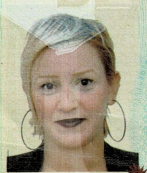 المحاضرة السادسة: التسويق للتبرعات والعمل التطوعي
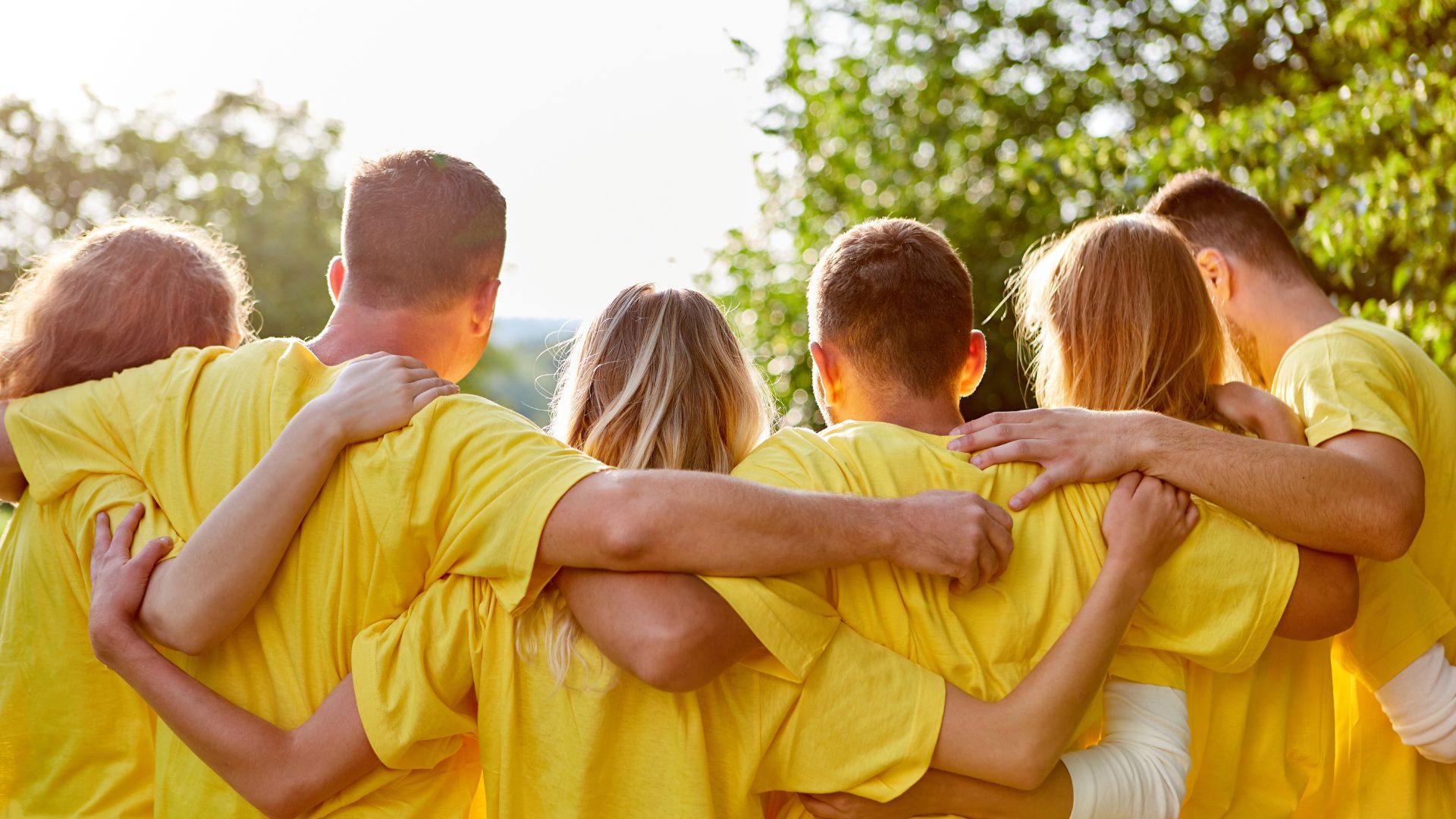 أولا: تسويق العمل التطوعي
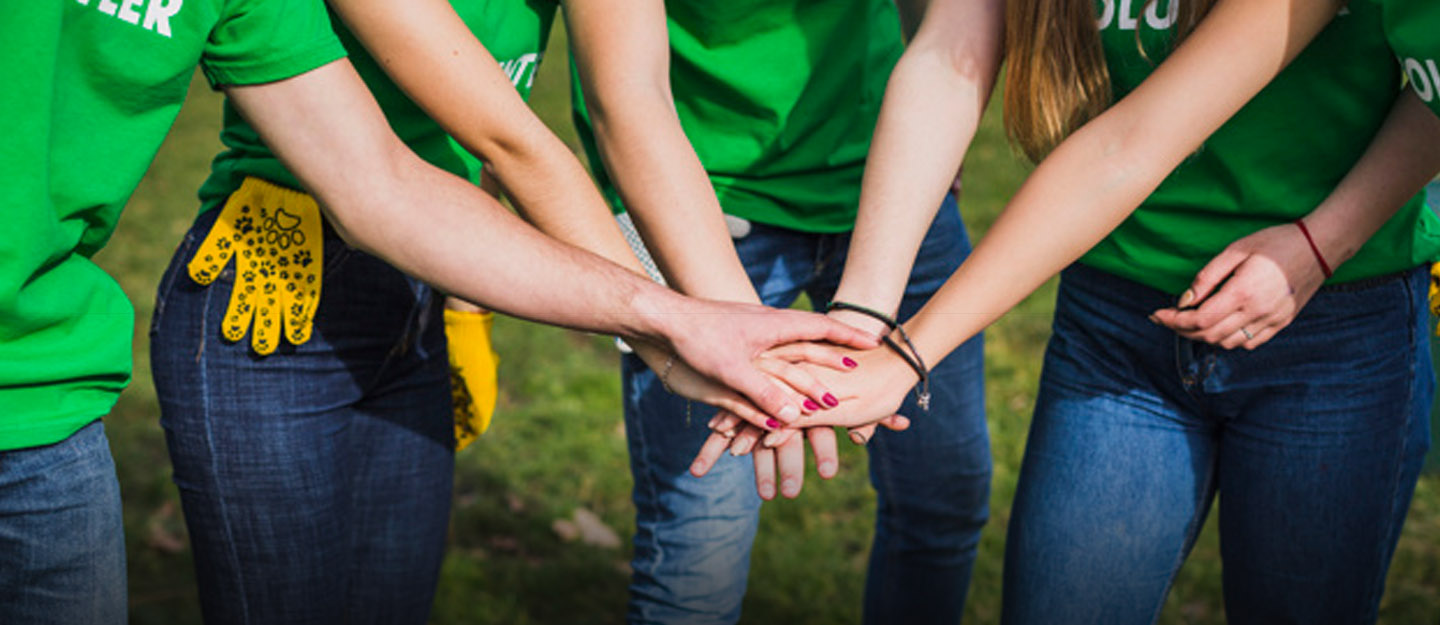 تعريف العمل التطوعي
العمل التطوعي هو عمل تبادل والتزام بين الهيكل المضيف والمتطوع، تختلف حالة المتطوع عن كل من المتطوع والموظف، وخصائصه هي:
يلتزم المتطوع رسميا بموجب عقد لفترة محدودة بمهمة ذات مصلحة عامة؛
يحصل المتطوع مقابل هذا الالتزام على بدل إقامة لا يقارن بالراتب؛
لا يدخل العمل التطوعي ضمن قانون العمل باستثناء إجازة التضامن الدولي.
تقديم المساعدة دون مقابل.
جعل لشخص ما أن يتطوع للقيام بشيء ما، أي أن يتصرف دون أن يتم فعله باي قيد.
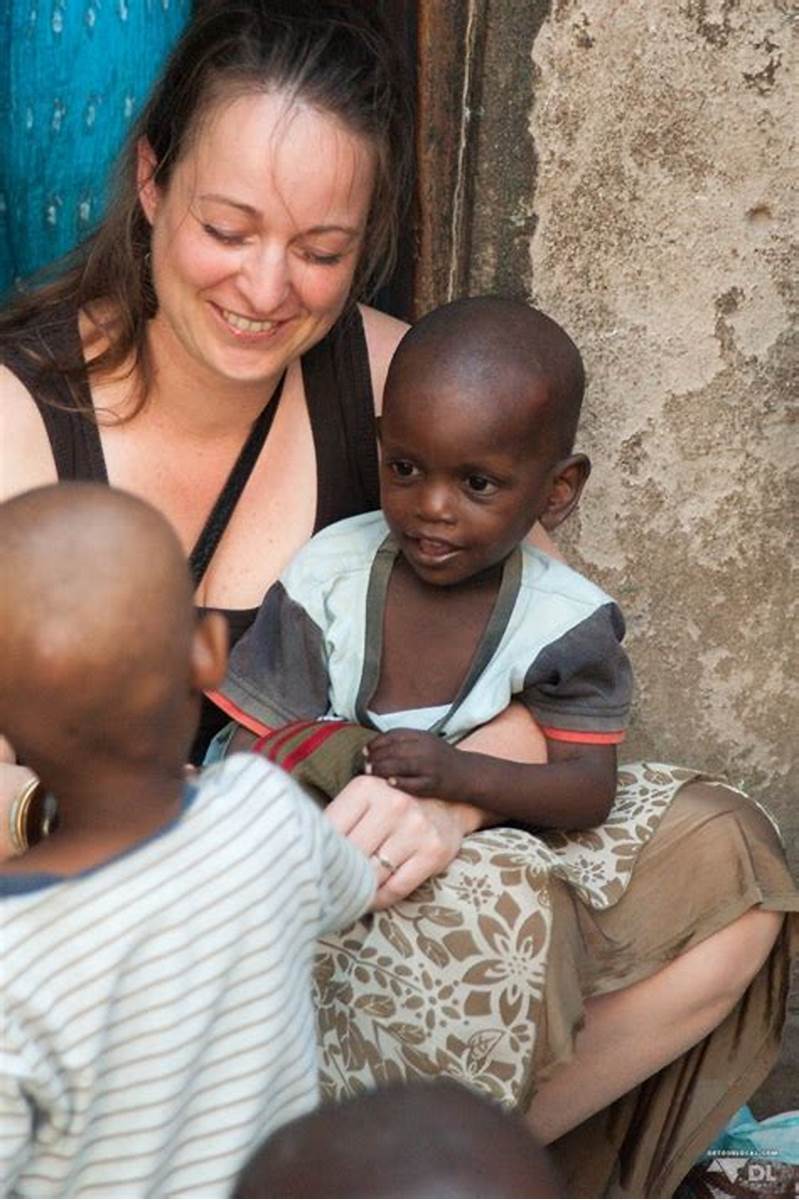 Dictionnaire Français
France Volontaires
LAROUSSE
أهمية العمل التطوعي
التسويق التطوعي
هو جميع الأنشطة والعمليات التي تعمل على تعزيز مهمة المنظمة غير الربحية والفرص التي تحققها تلك الجهود التسويقية لجذب المتطوعين.
يعد التسويق التطوعي جانبًا مهمًا للمنظمات التي تهدف إلى إحداث تأثير إيجابي وتحقيق أهدافها، وهو ينطوي على توظيف وإدارة المتطوعين المتحمسين لقضية معينة وعلى استعداد للمساهمة بوقتهم ومهاراتهم لدعمها، يتجاوز هذا الشكل من التسويق الإعلانات التقليدية ويركز على بناء مجتمع من الأفراد الذين يكرسون جهودهم للقضية.
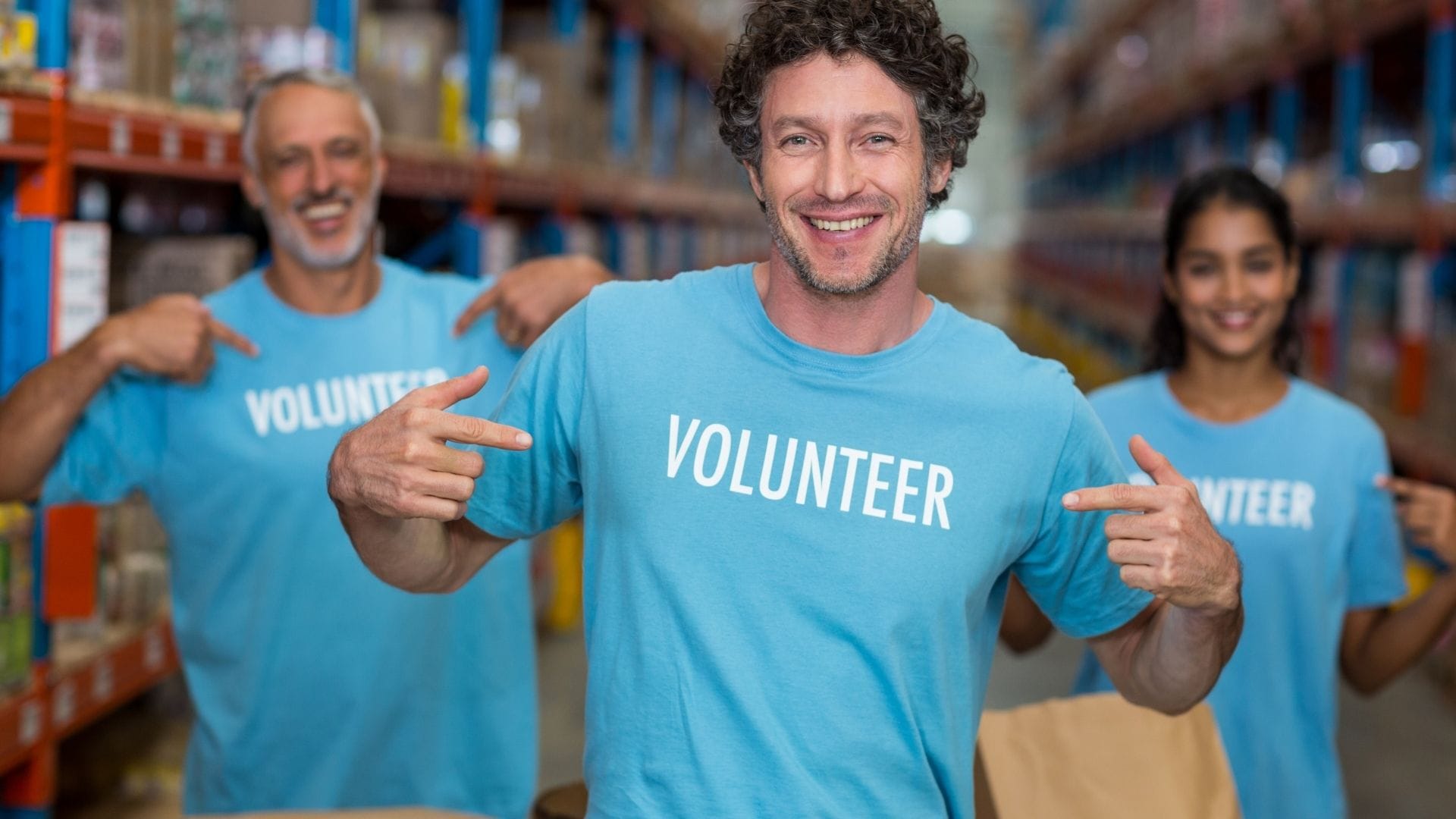 فوائد التسويق التطوعي
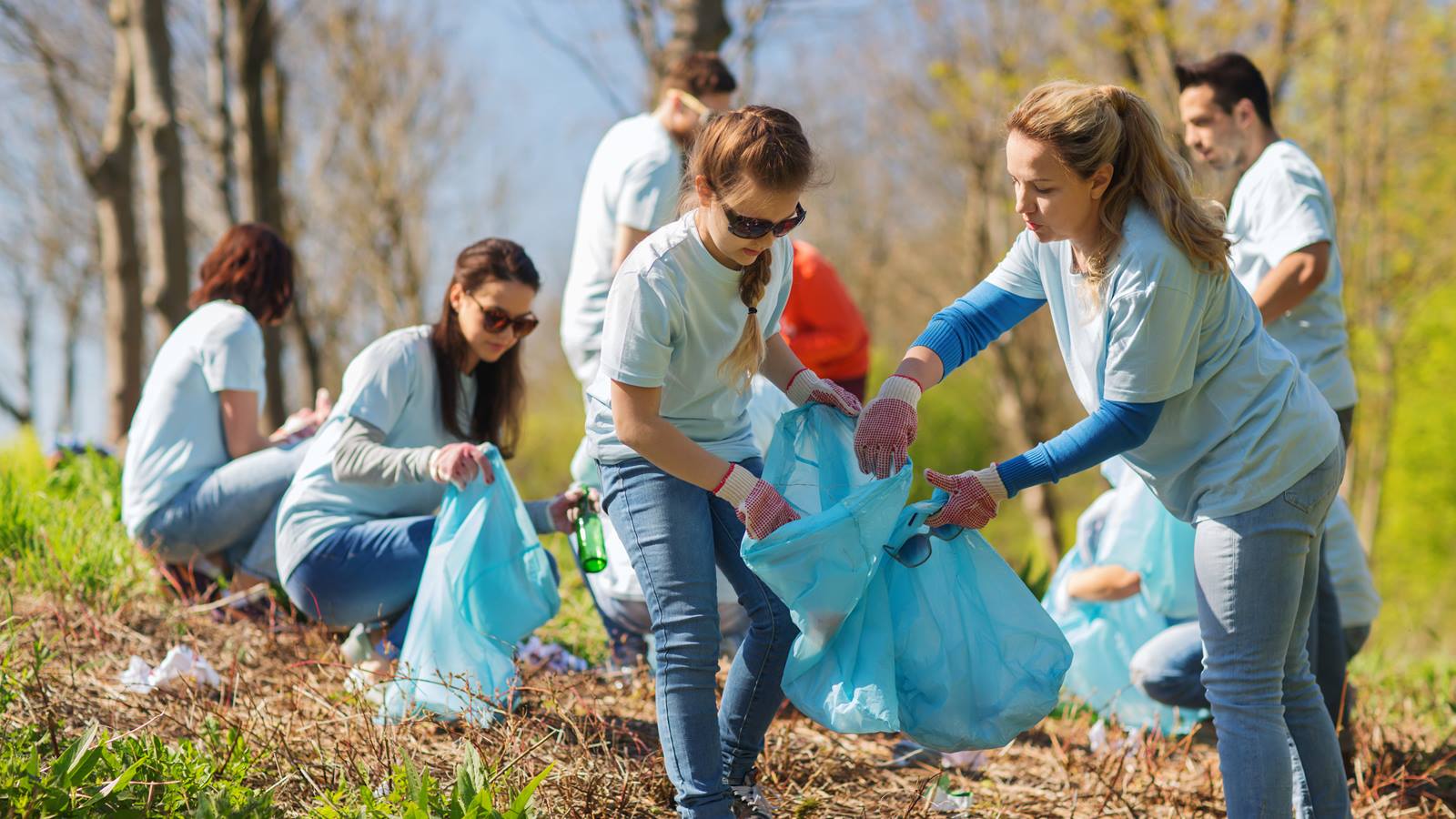 خطوات برنامج تسويق التطوعي
نشر ثقافة التطوع
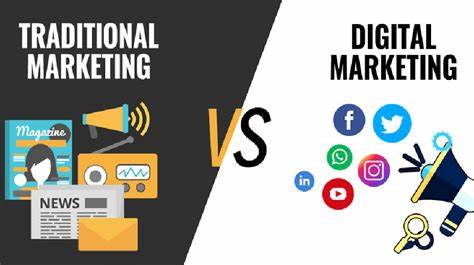 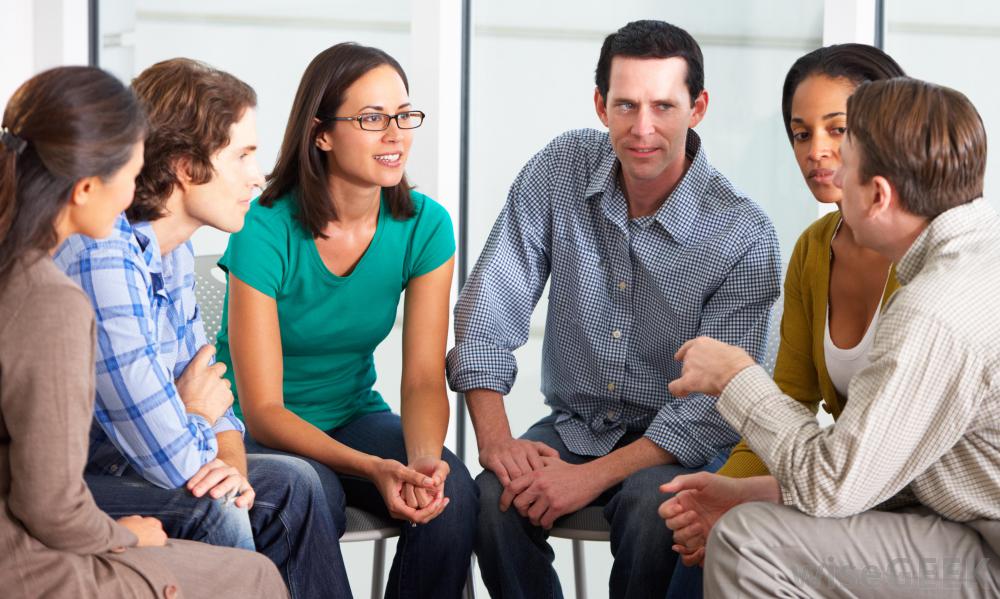 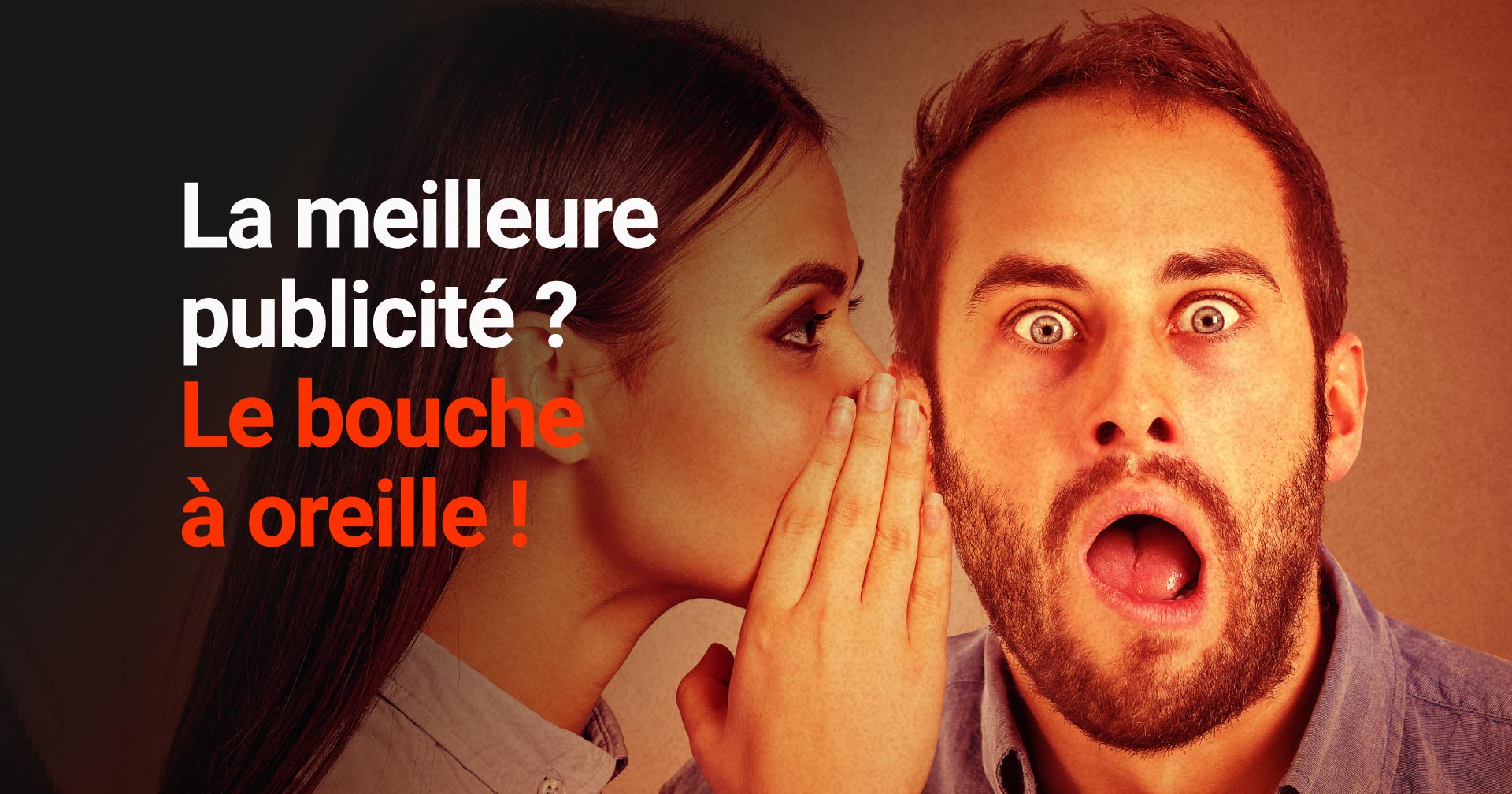 دراسة حالة حول التسويق التطوعي